Oxidised state

MnO4-
Purple (aq)

Permanganate
Oxidised state

MnO4-
Purple (aq)

Permanganate
Oxidised state

Cr2O72-
Orange (aq)

Dichromate
Reduced state

Cr3+
Green (aq)

Chromium ion
Reduced state

Fe2+
Green (aq)

Iron (ll) ion
Oxidised state

Fe3+
Orange (aq)

Iron (lll) ion
Oxidised state

Cu2+
Blue (aq)

Copper (ll) ion
Reduced state

NO2
Brown (g)

Nitrogen dioxide
Reduced state
(Neutral conditions)

MnO2
Brown (s)
Manganese dioxide
Oxidised state

I2
Blue-Black  (s)

Iodine
Oxidised state

MnO4-
Purple (aq)

Permanganate
Reduced state
(Alkaline conditions)

MnO42-
Green (aq)
Manganate
Oxidised state

Br2
Brown (s)

Bromine
Oxidised state

S
yellow (s)

Sulfur
Oxidised state

Cl2
Pale green (g)

Chlorine
Reduced state

Cu
Red/brown (s)

Copper
Reduced state

Cl-
Colourless (aq)

Chloride ion
Oxidised state

ClO3-
colourless (aq)

Chlorate
Oxidised state

O2
colourless (g)

Oxygen
Reduced state

O2-
colourless (aq)

Oxide ion
Reduced state

H2
Colourless (g)

Hydrogen gas
Oxidised state

H+
colourless (aq)

Hydrogen ion
Reduced state

H2S
colourless (g)

Hydrogen sulfide
Reduced state

Br-
colourless (aq)

Bromide
Reduced state

C
Black (s)

Carbon
Oxidised state

CO
colourless (g)

Carbon monoxide
Oxidised state

O2
colourless (g)

oxygen
Reduced state

H2O2
colourless (l)

Hydrogen peroxide
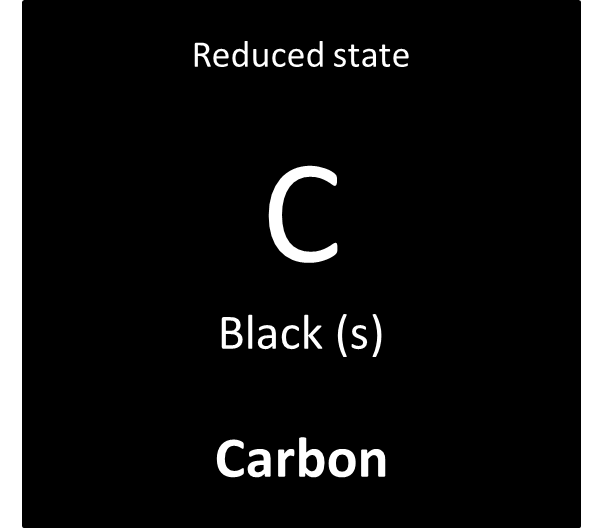 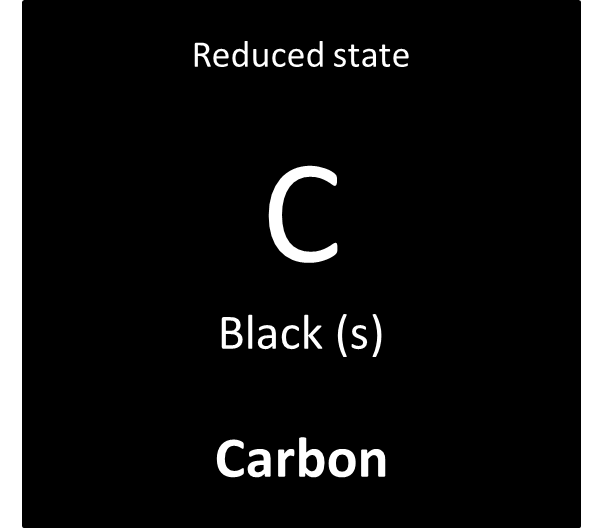 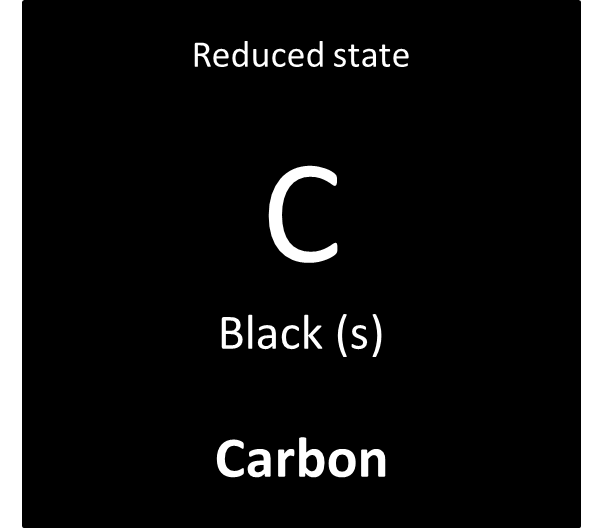 Reduced state

C
Black (s)

Carbon
Reduced state

SO2
colourless (g)

Sulfur dioxide
Oxidised state

SO42-
colourless (aq)

Sulfate ion
Oxidised state

H2O2
colourless (l)

Hydrogen peroxide
Reduced state

H2O
colourless (l)

Water
Reduced state

H2C2O4
colourless (l)

Oxalic acid
Oxidised state

CO2
colourless (g)

Carbon dioxide
Oxidised state

O2
colourless (g)

oxygen
Reduced state

H2O2
colourless (l)

Hydrogen peroxide
Reduced state

Mn2+
Colourless (aq)

Manganese ion
Reduced state

I-
colourless (aq)

Iodide
Oxidised state

NO3-
colourless (aq)

Nitrate ion
Reduced state

Cu+
White (aq)

Copper (l) ion
Reduced state

Zn2+
colourless (aq)

Zinc ion
Reduced state

Cu+
White (aq)

Copper (l) ion
Oxidised state

BrO3-
colourless (aq)

Bromate
Reduced state

Zn
silver (s)

Zinc
Oxidised state

Cu+
White (aq)

Copper (l) ion
Oxidised state

Zn2+
colourless (aq)

Zinc ion
Reduced state

Br-
colourless (aq)

Bromide
Reduced state

Cl-
Colourless (aq)

Chloride ion